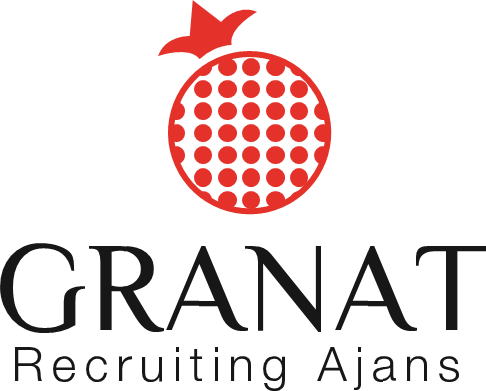 Компания «GRANAT recruiting ajans» основана в  2017 году. Осуществляет деятельность в сфере подбора иностранного персонала во все отельные департаменты. Сотрудничает с более, чем 20-ю 5* отелями по всей Турции. Компания занимается только  официальным трудоустройством через консульские представительства. Предоставляет консультационные услуги в оформлении документов. Курирует персонал на время действия контракта.Компания GRANAT может являться менеджером для цирковых артистов,танцевальных коллективов, артистов оригинального жанра,спортсменов,моделей,звезд эстрады.Предоставляет любые организационные и консультационные услуги: *конференции*конгрессы*свадьбы*спортивные мероприятия*сборы для танцоров*сборы детских коллективов и др.
РЕСЕПШН График 8\10 часов з/п 1400 тл6/1 выходной Языки,Английский ,Немецкий,Русский
Хостес График 8\10 часовз/п 1400 тл 6/1 выходной Обязанности :Встреча гостей в ресторане и при в ходе в отель
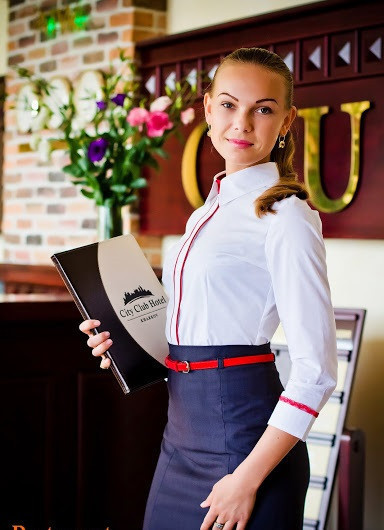 Отдел по работе с гостямиGuest relationsГрафик 8/10 часовз/п 1400 тл6/1 выходной проживание 2/4 человекапитание 3 х раз.в столовой для персонала языки : english,turkish.
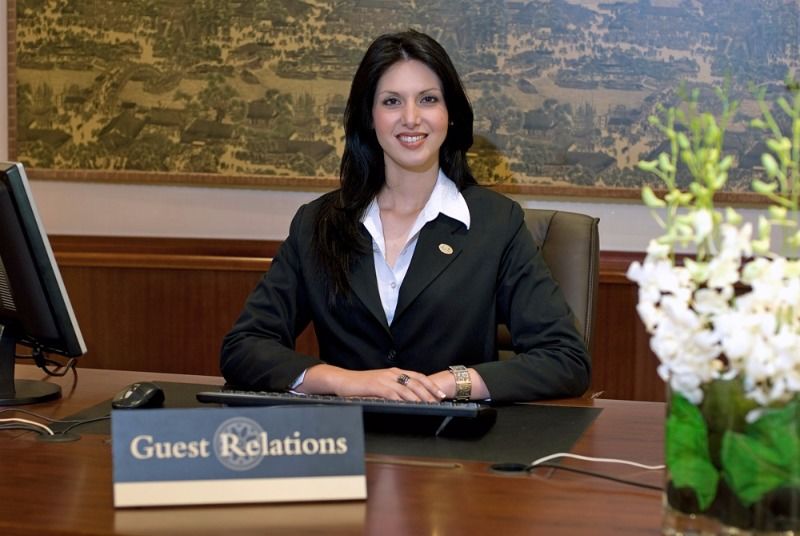 ОфициантГрафик 8/10 часовз/п 1400 тл6/1 выходнойпроживание 2/4 человекапитание в столовой для персонала
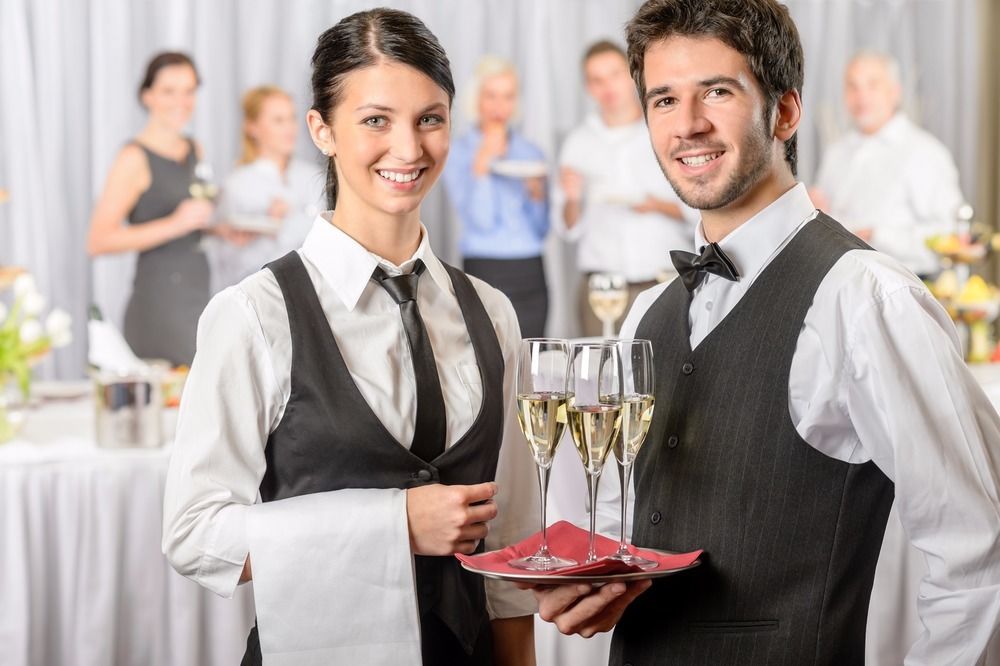 ОФИЦИАНТ НА РОЛИКАХ График 8 часов з/п от 1600 тл6/1 выходнойпитание в столовой для персонала проживание 2\4 человека
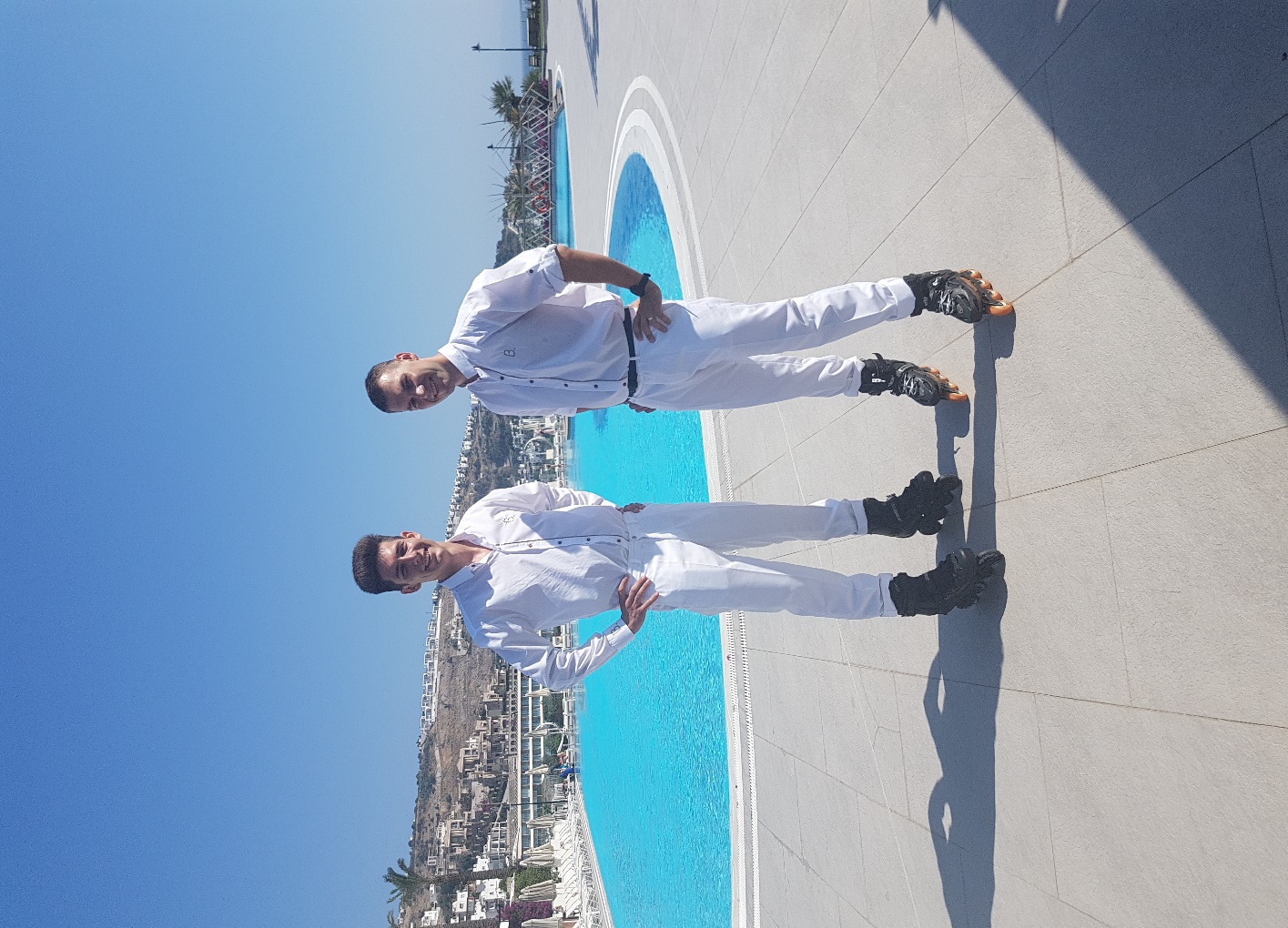 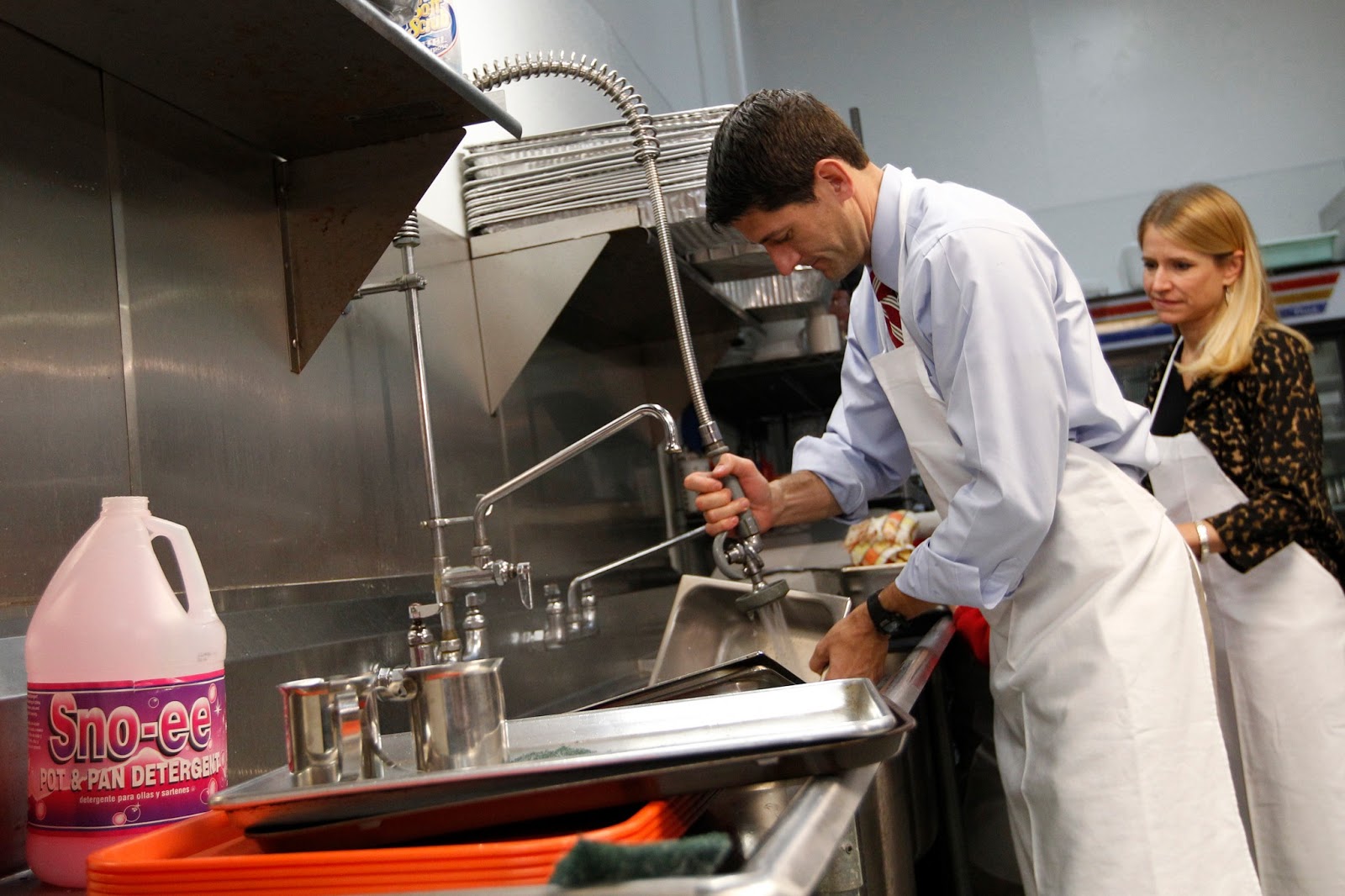 Посудомойщик *цаГрафик 8\10 часовз/п от 1400 тл 6/1 выходной Проживание от 2/4 человекПитание в столовой для персонала
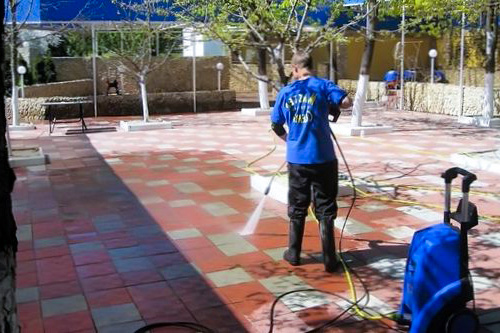 Уборщик территорииГрафик 8\10 часовз\п от 1400 тл6/1 выходнойобязанности :уборка территории отеля
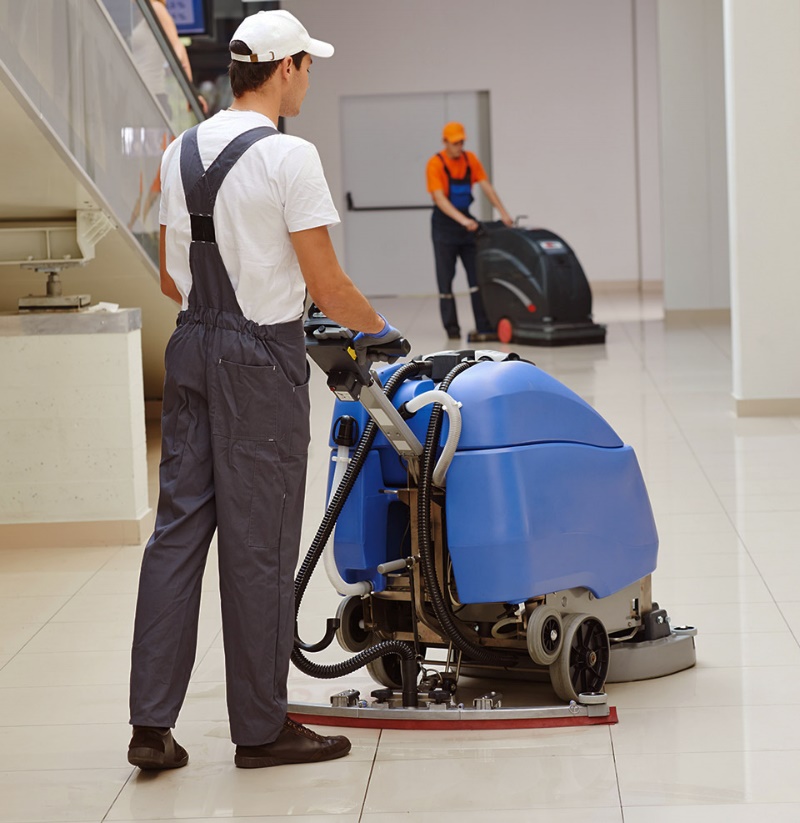 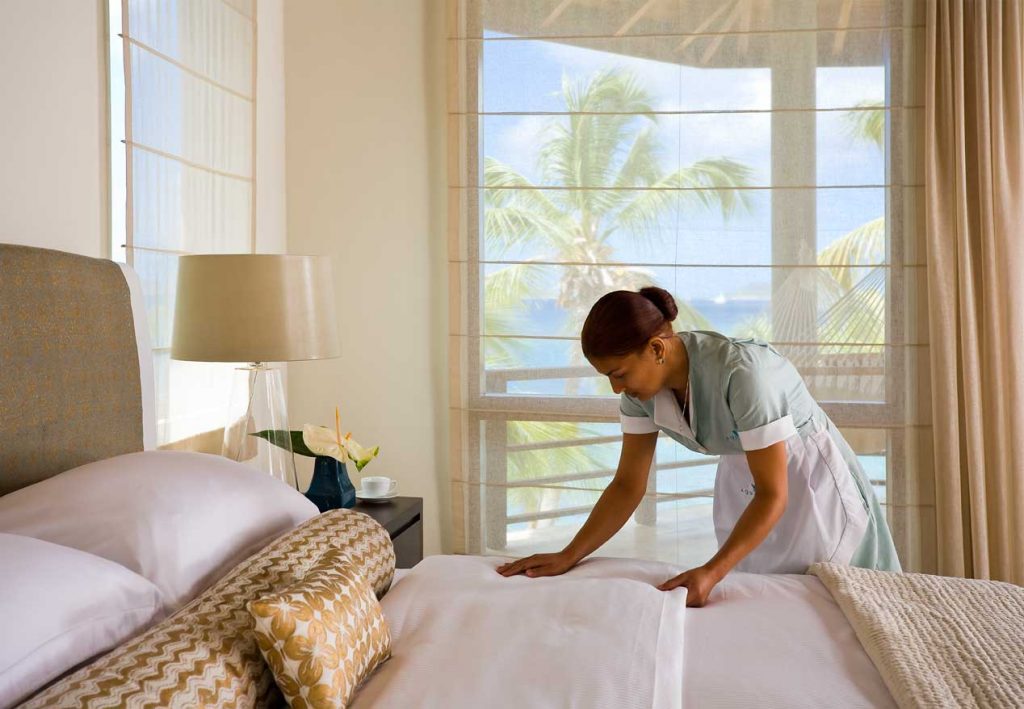 Горничнаяграфик 8/10 часовз/п от 1400 тл6/1 выходнойОбязанности ,Уборка номеровОтелясмена постельного белья
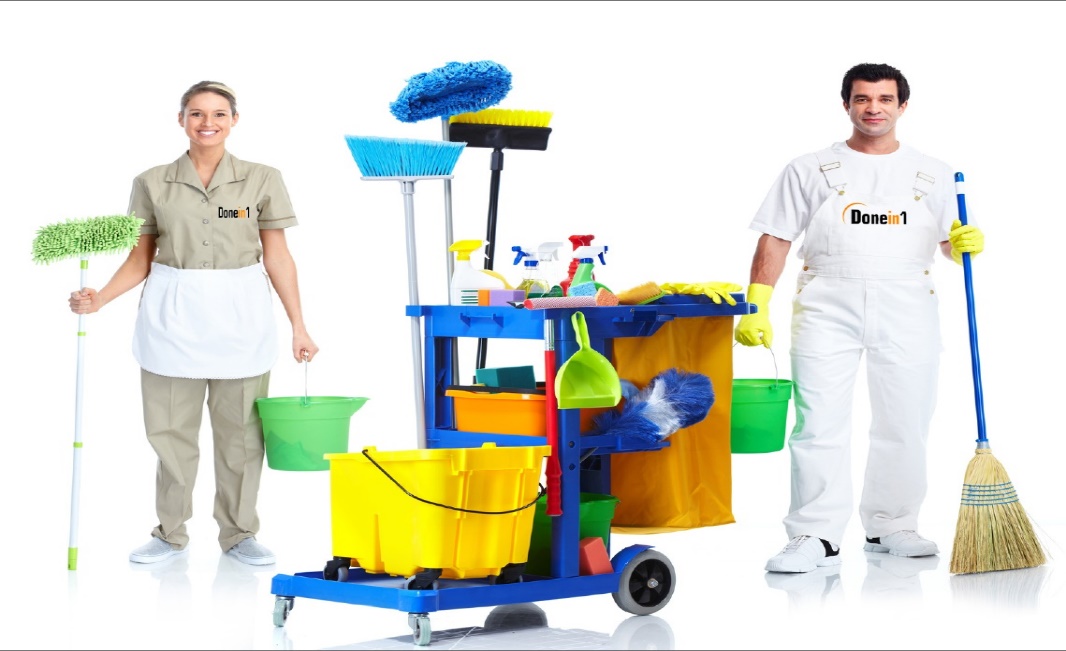 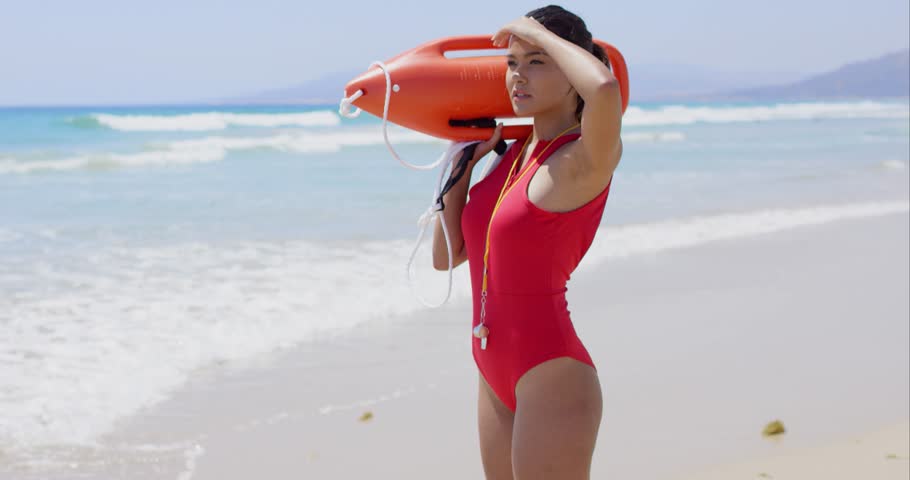 Спасатель в АКВА ПАРКГрафик 8/10 часов з/п от 1400 тл 6/1 выходной Обязанности :контроль за купающимисянавыки оказания первой мед.помощи
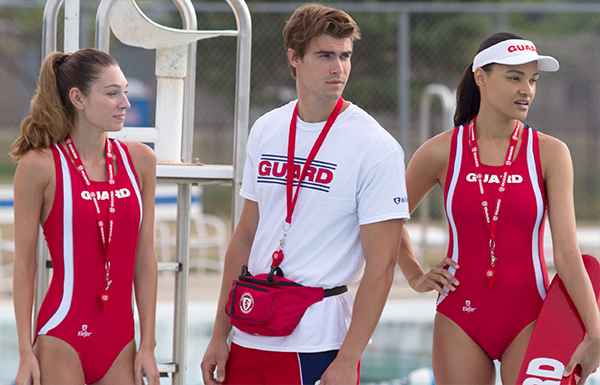 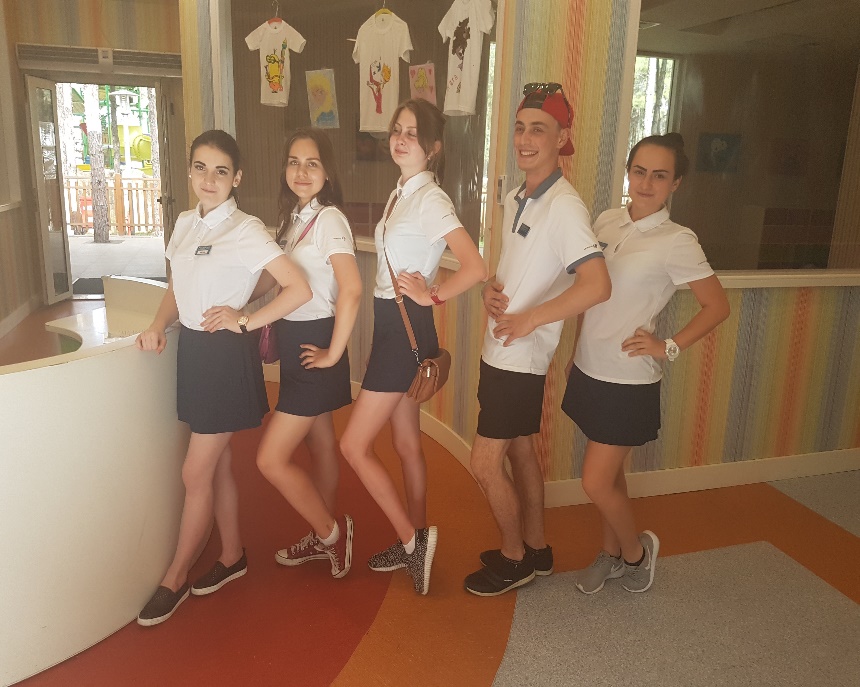 Анимация спорт/детская/танцорыГрафик с 10:00-12:3014:30-17:30,19:30-24:006/1 выходной з/п от 1400 тл Развлекательная команда для Туристов Отеля
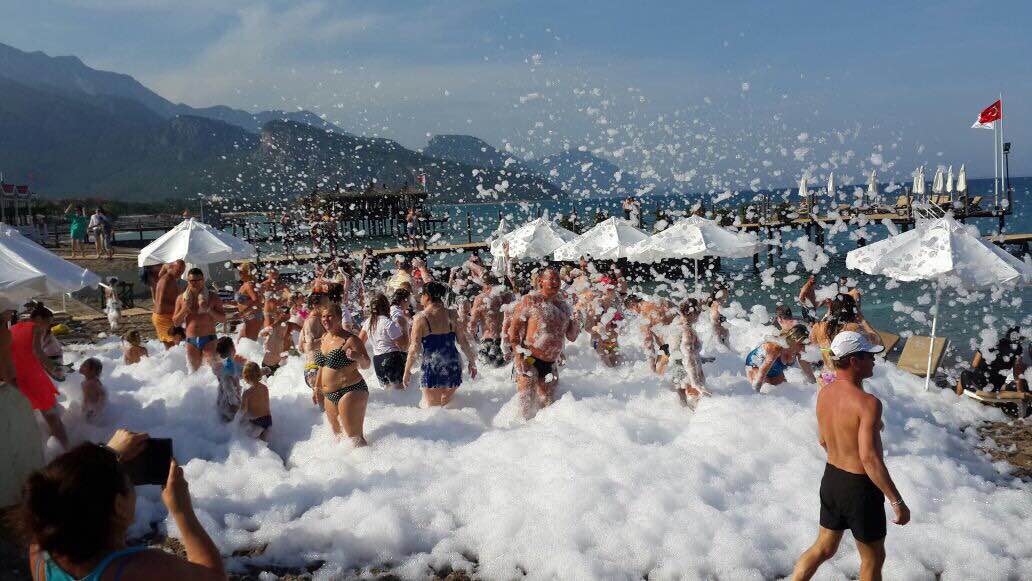 LOJMAN (ОБЩЕЖИТИЕ)
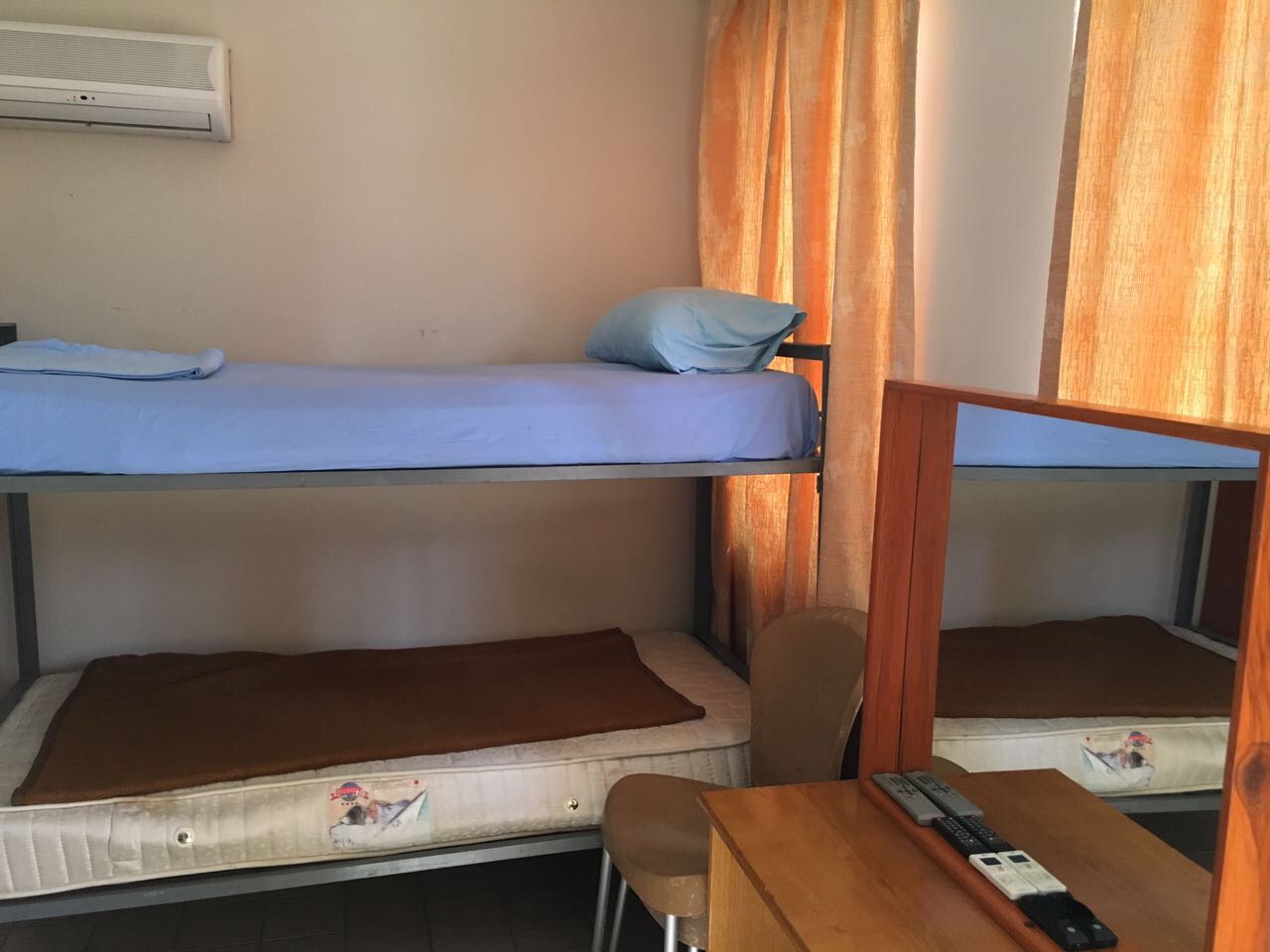 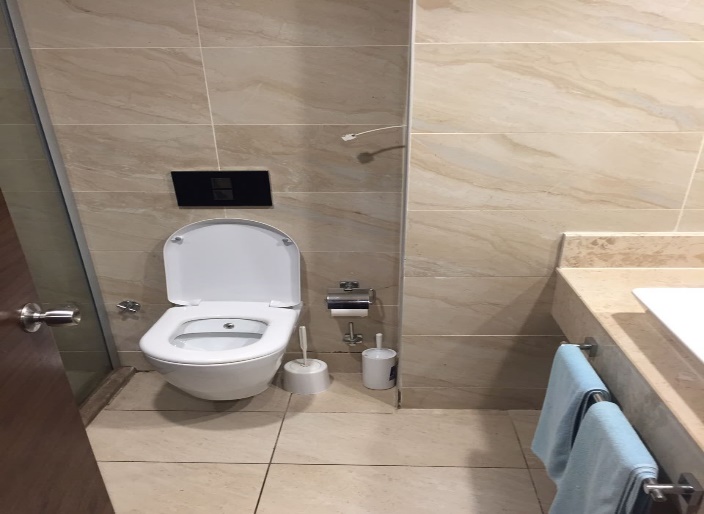 Отели:
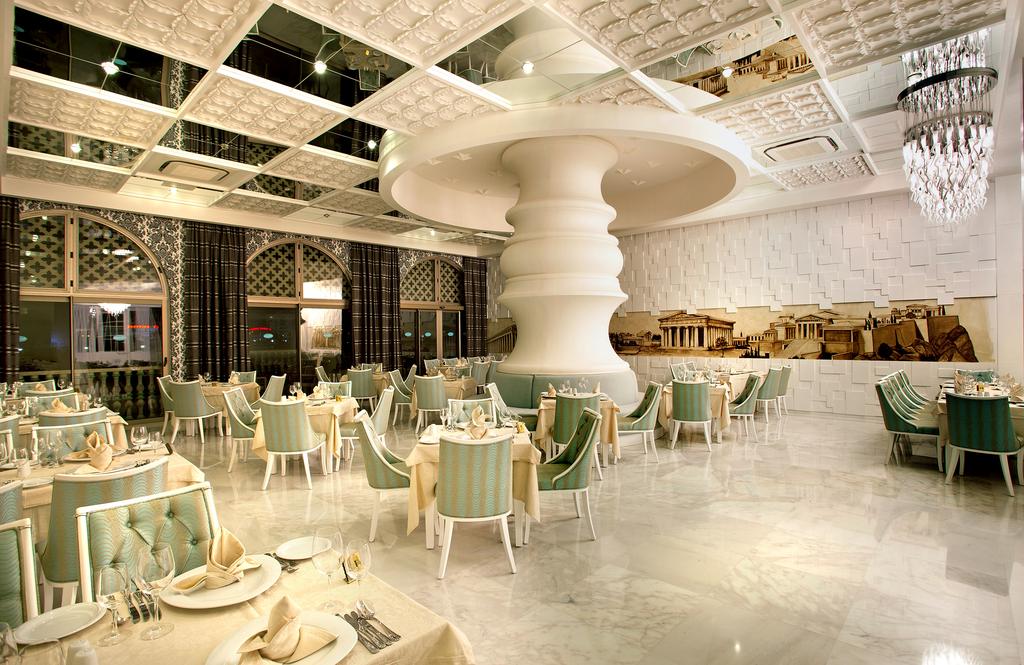 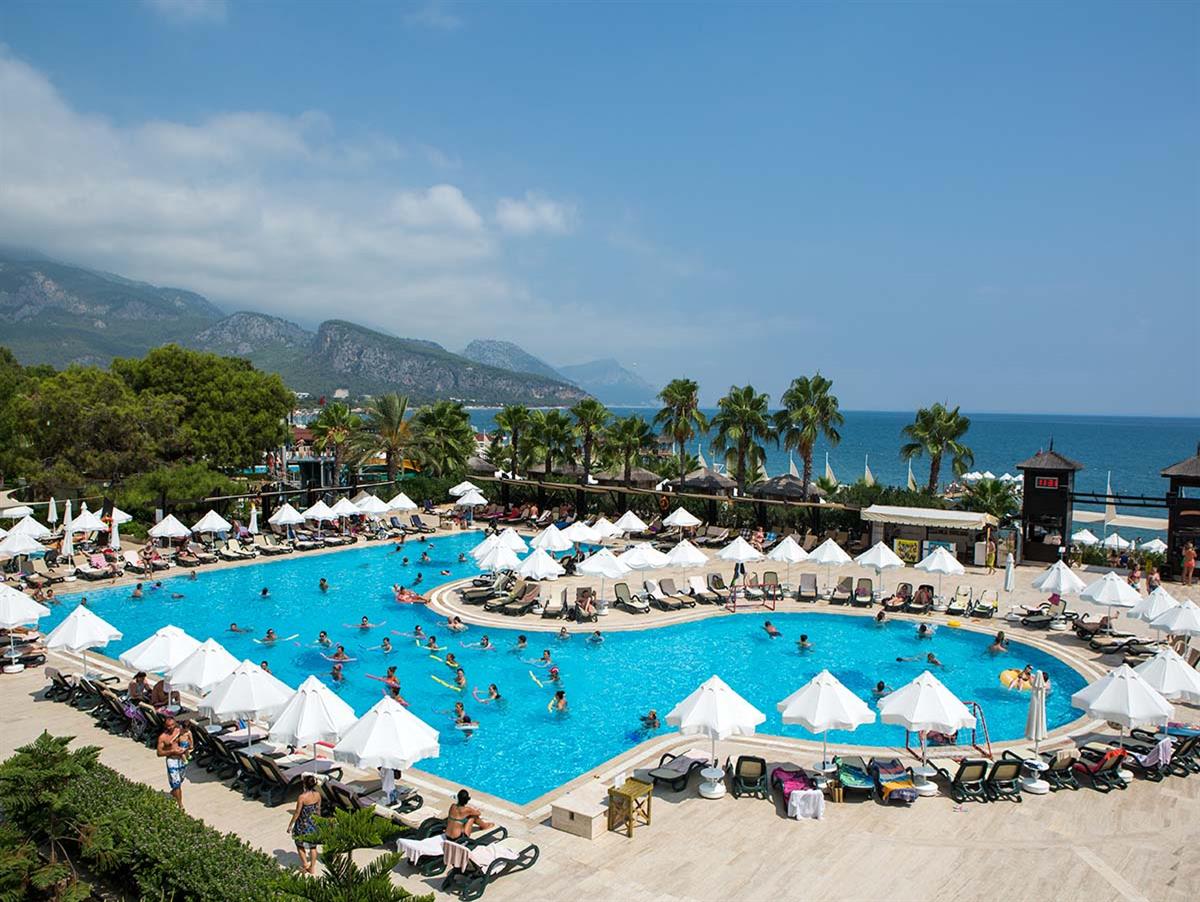 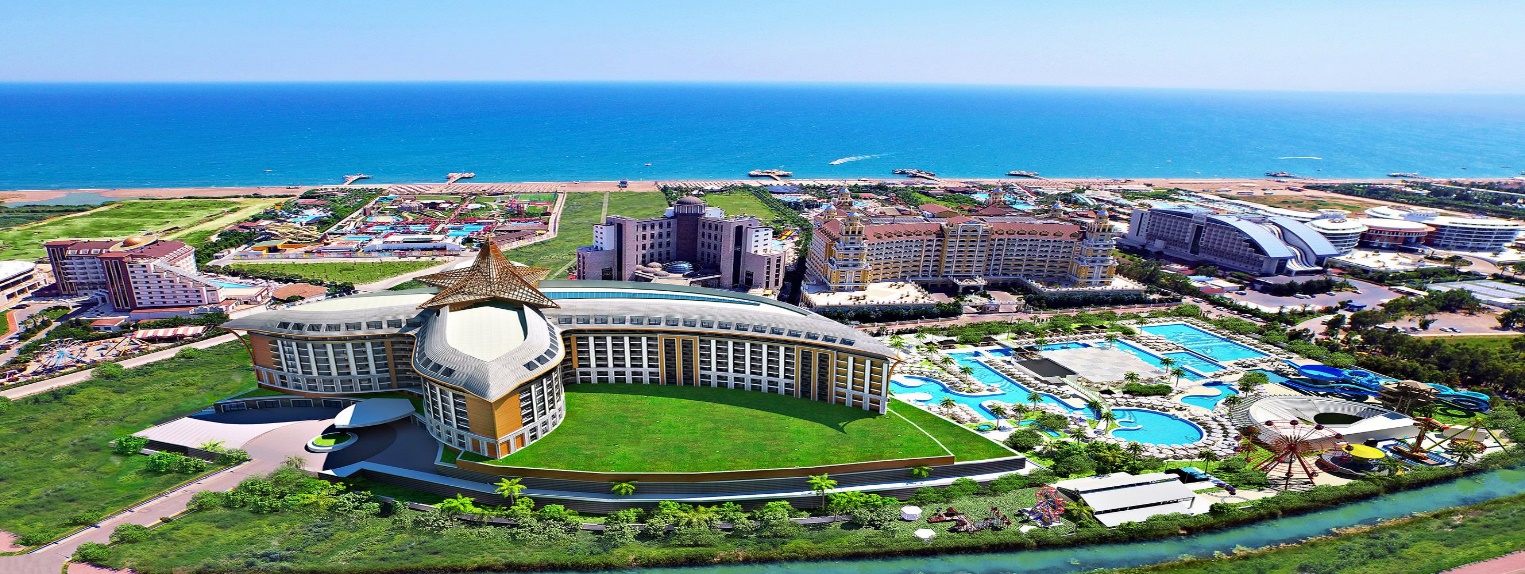 Плюсы практики стажировки в Турции
-Получение опыта в области туризма и гостиничного хозяйства
-	Практика и усовершенствование иностранного языка
-	Изучение культуры и обычаев новых стран
-	Заработок в валюте страны пребывания, от 400 долларов (в зависимости от места и должности
 возможность заработка на % 
Новые знакомства коммуникация  с туристами разных стран.
Ответственность и самостоятельность .
Решение вопросов самостоятельно.
Получение сертификата Работы за Границей
Документы для визы:Анкета на англ.языке -	-2 фото в полный рост-	-Биометрическое фото 5х5см-	-Скан загранпаспорта-	-Справка с места учебы или диплом-	-Справка о несудимости с переводом на турецкий язык.(для Украины)-   -копия внутреннего паспорта главной страници \страници с пропиской-   - свидетельство о рождении копию.